Restoring Air Side Optimization
Presenter: 
Mark A. Litchke
Program Manager, Air Duct Sealing Technology
Contact Information: 
Cell:(612) 327-8400 
Email: mlitchke@mavo.com
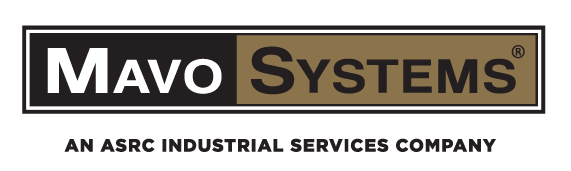 What we will talk about today…
Agenda
HVAC System Inspection
 HVAC System Cleaning Methodologies
 Energy Savings by HVAC System Cleaning?
 Summary of Findings
Buildings That Perform at Higher Standards Require Maintenance
High-Performance buildings were defined by Congress in 2005 as buildings that integrate and optimize all attributes, including energy conservation, safety, security, durability, accessibility, cost-benefit, productivity and sustainability considerations.
When it comes to reducing facility downtime, increasing equipment lifespan and decreasing operational costs, regular HVAC maintenance in commercial buildings is essential.
ACHR News Article
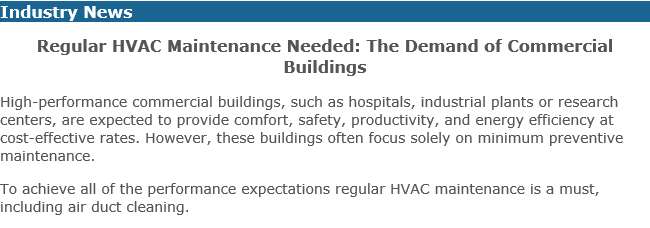 Agenda
HVAC System Inspection
 HVAC System Cleaning Methodologies
 Energy Savings by HVAC System Cleaning?
 Summary of Findings
Inspection & Test Equipment
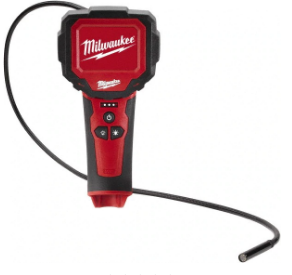 HVAC Component Inspection
Evaporator Coil				
Damper
Heating Coil
Reheat Coil
Turning Vanes
Supply Air Outlet
Return Air Inlet



Fresh Air Intake Screen
Fan(s)
Sound Attenuator
Duct Liner
VAV Box
Condenser Coil – NOTE: Not Part of Airstream
Turning Vanes
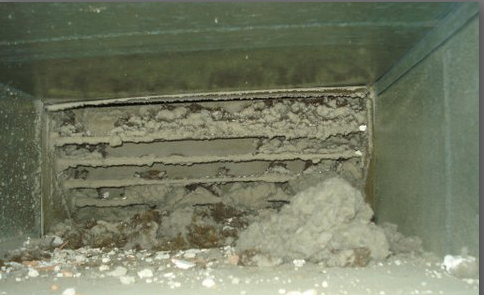 Turning Vanes
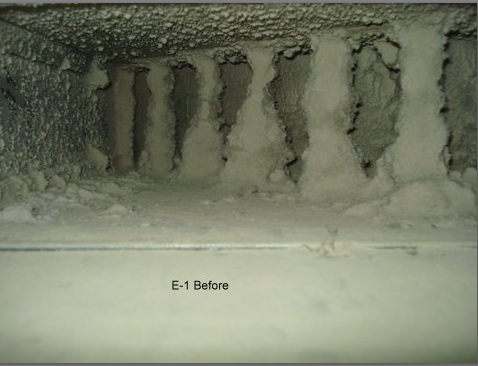 Turning Vanes
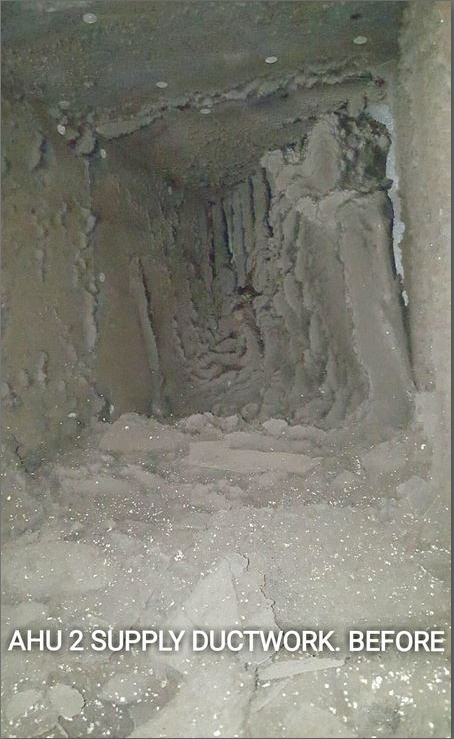 Turning Vanes
Evaporator Coils
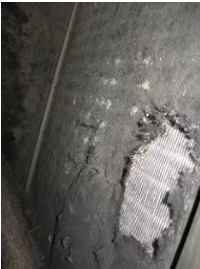 Reheat Coils
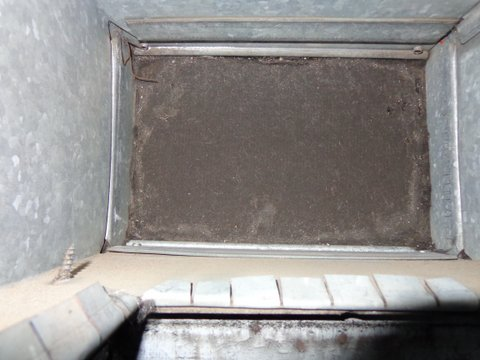 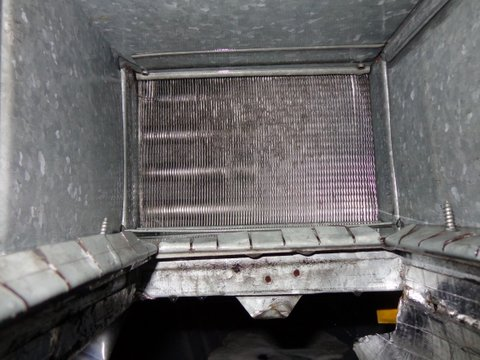 Duct Liner
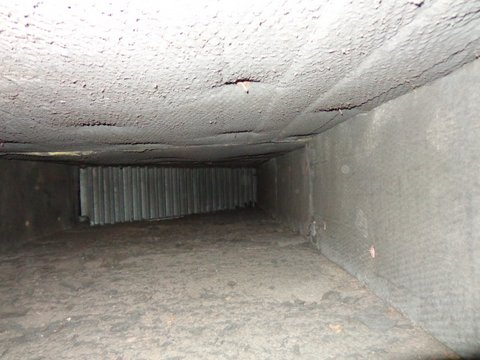 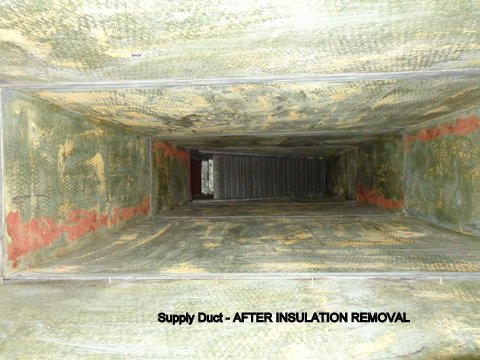 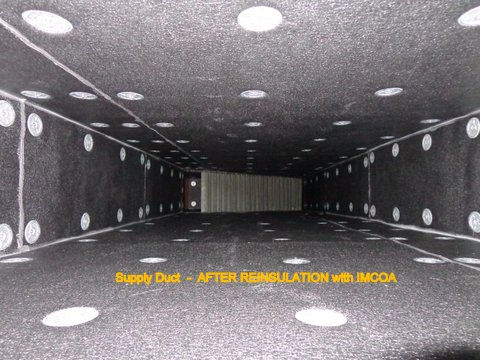 Duct Liner
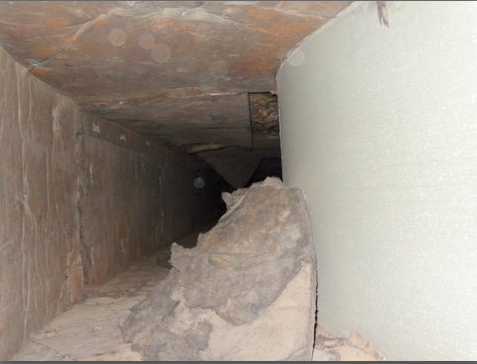 Fans
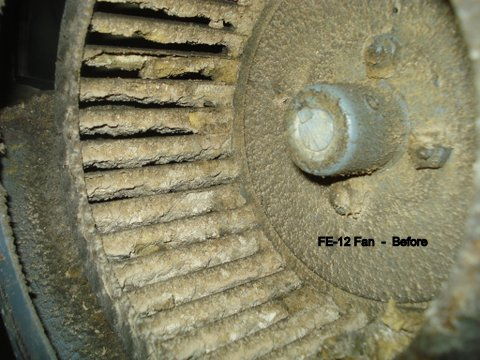 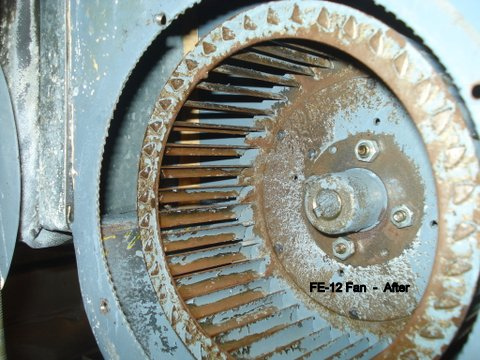 Fans
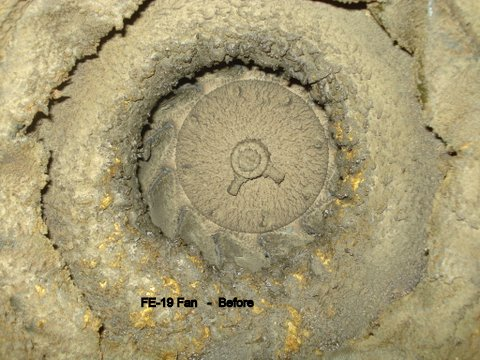 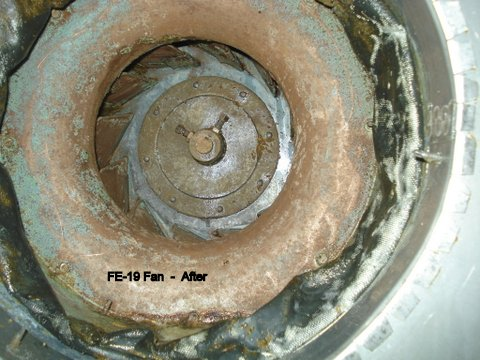 Diffusers – Grilles – Grates - Registers
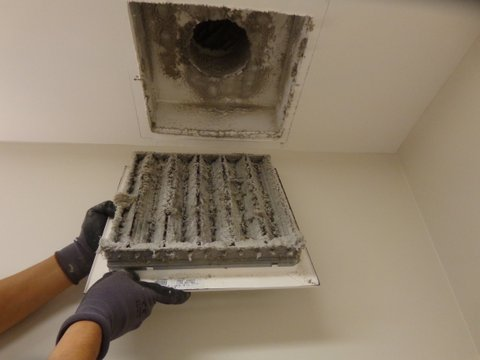 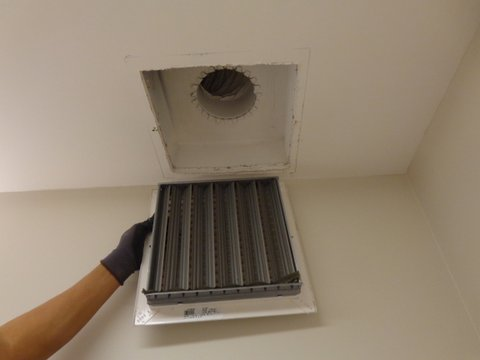 GRATES
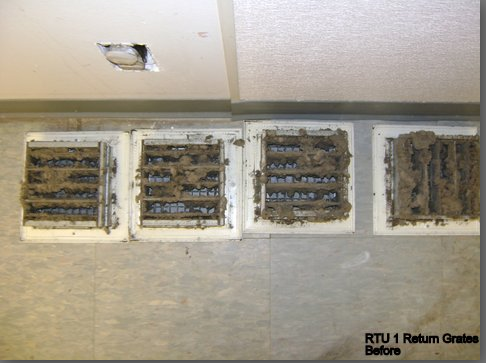 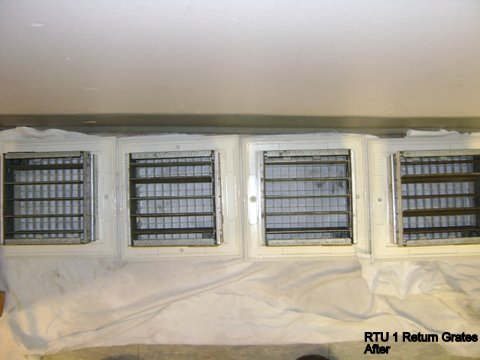 Dampers
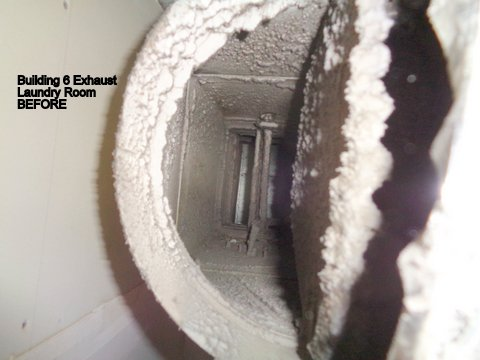 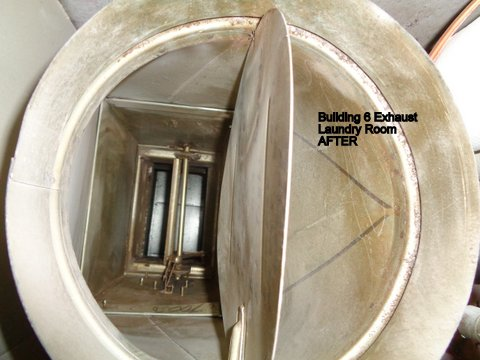 Condensate
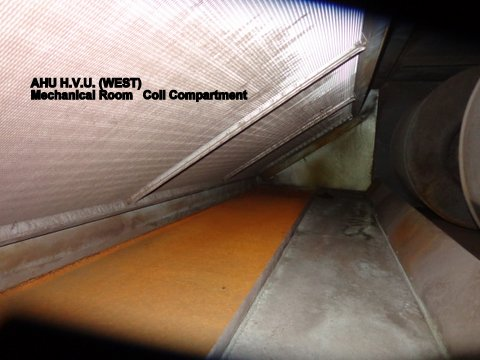 Outside Air Intake Screens
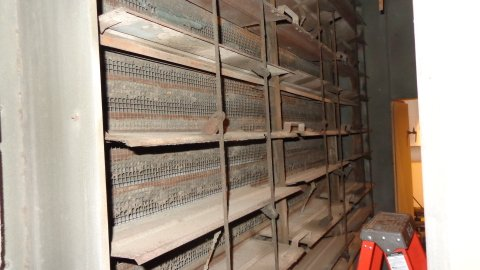 Duct Leakage
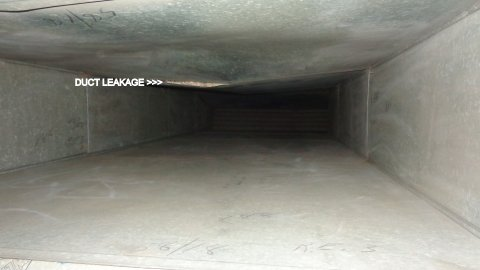 Missing or Broken Belts
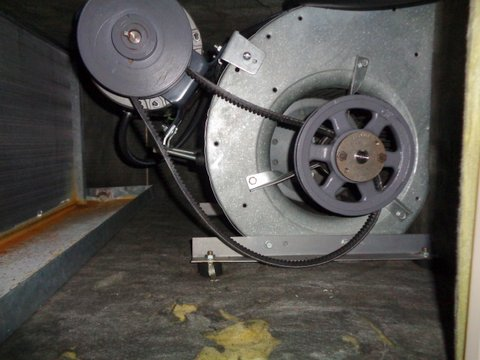 What’s in My Duct?
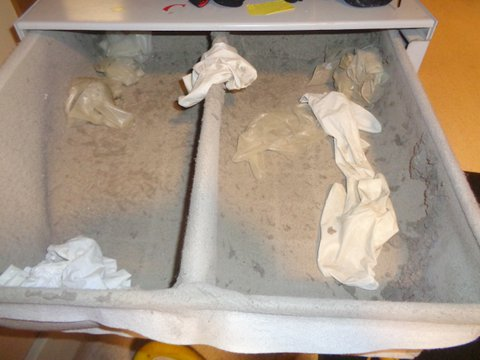 Agenda
HVAC System Inspection
 HVAC System Cleaning Methodologies
 Energy Savings by HVAC System Cleaning?
 Summary of Findings
Equipment
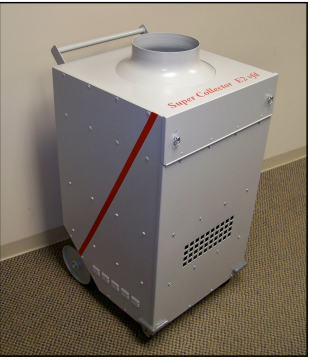 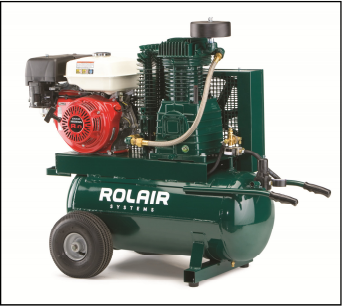 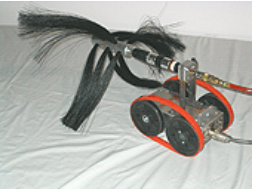 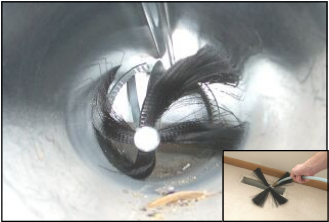 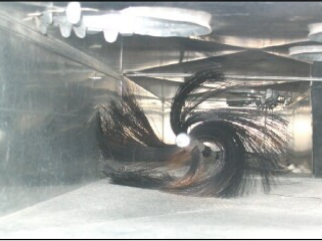 Methodologies
Normal flow of air – re-energize system
HEPA filtration collection equipment – 99.97%
Negative air
Cleaning media
Source removal of contaminants
Physically enter – size & duct integrity – hand contact vacuum
Pressure washing – fans / coils / non porous surfaces
NADCA Certification
NADCA (National Air Duct Cleaners Association)
Established as a non profit in 1989
Providing standards / education / certification for the inspection, cleaning & restoration industry
Standards referenced in mechanical design & renovation projects
Agenda
HVAC System Inspection
 HVAC System Cleaning Methodologies
 Energy Savings by HVAC System Cleaning
 Summary of Findings
NADCA Energy Field Trials
Temperature drop (delta t) cooling coils  
Results – 5.4 degrees or 40%
CFM (cleaning of all airstream components)
Results – 54% increase in airflow
Cooling Capacity (BTU’s)
Results – 225% increase in cooling capacity
CFM (duct cleaning only)
Results – 6.9% increase in airflow
Case Study Results
1,373 cfm
421 cfm
421 cfm @ $5.00/cfm = $2,105.00 Annual Savings on Fan Energy - 7 yr ROI
1,373 cfm @ $5.00/cfm = $6,865.00 Annual Savings on Fan Energy- - < 1 yr ROI
Combined = 2.5 yr ROI
Agenda
HVAC System Inspection
 HVAC System Cleaning Methodologies
 Energy Savings by HVAC System Cleaning
 Summary of Findings
Summary
Research has shown that cleaning even “lightly” fouled heating and cooling systems can result in energy savings of 11%
ASHRAE journal reported that good maintenance and operation practices, including coil cleaning can significantly improve energy efficiency and IAQ performance of the HVAC Systems 10% - 15%
The new buildings institute found that HVAC System maintenance best practices can reduce energy use by 10% - 20% across all climate zones and in contrast, poor maintenance practices can increase energy use by 30% - 60%
Questions?
Thank you!
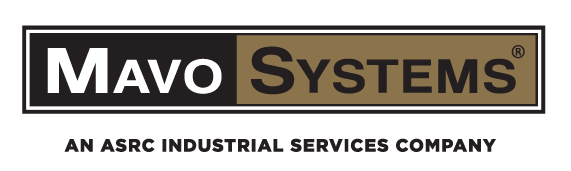